EOTs and Omicron
Legal Overview

Arie Moore  │  Director
Overview
Omicron environment
Contract position 
Delay and disruption
Assessing effects
Approaches to measure
Claiming EOTs
Omicron environment
Changing situation
More isolation requirements
Less ‘lockdown’ situations
10% - 20% of workforce isolating across businesses
Contract position
Three categories of projects
Pre-2020 contracts
‘COVID clause’ contracts
New projects
Typically treated as a variation, meaning:
Entitlement to be granted EOT
(Costs paid but no allowance for profit)
Contract position
Lockdowns easy to assess
Omicron effects: absence / fewer workers
NZS 3910 covers disruption costs:

(b)	Loss of productivity; where the flow of particular work is interrupted, and the 	workforce loses continuity and has to rebuild its maximum performance.

Substantiation more challenging
Delay and disruption
Omicron effects more associated with disruption
Measuring effect on progress of works
Number of absences from site
Effect on progress
Increases in cost
Delay and disruption
Assessing disruption
Productivity based 
Cost based
Measured mile analysis
Earned value analysis
Programme analysis
Delay and disruption
What is the ‘event’ of delay
Continuing effects
NZS 3910 approach:
More than one notice (monthly)
Each claiming a specific period of extension
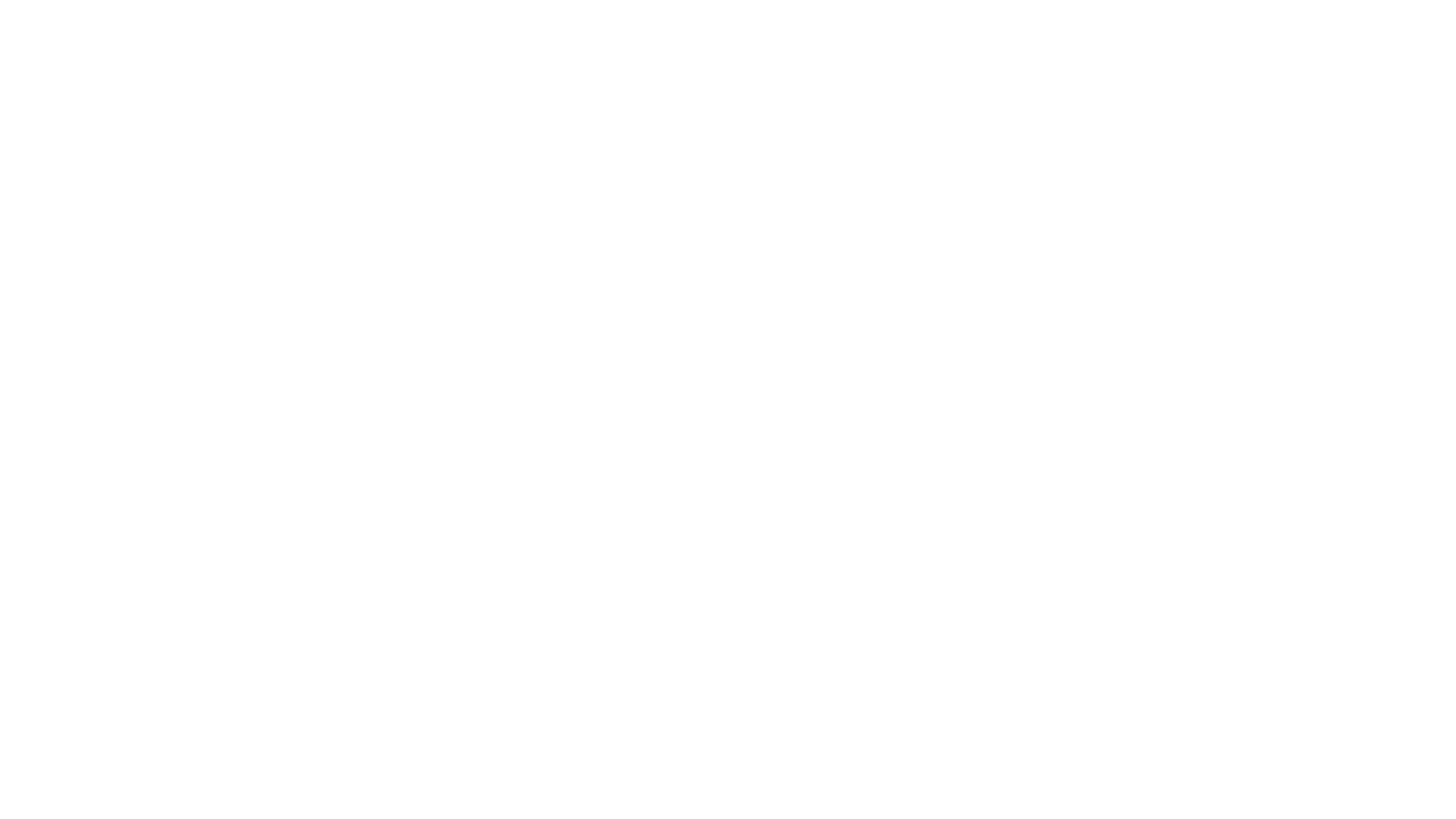 Arie MooreDirector

E arie@reflectivelaw.co.nz
M 027 457 9203
Thank you
CONSTRUCTION SECTOR ACCORD
A high performing construction  sector for a better New Zealand
COVID-19 Risk Management
April 2022
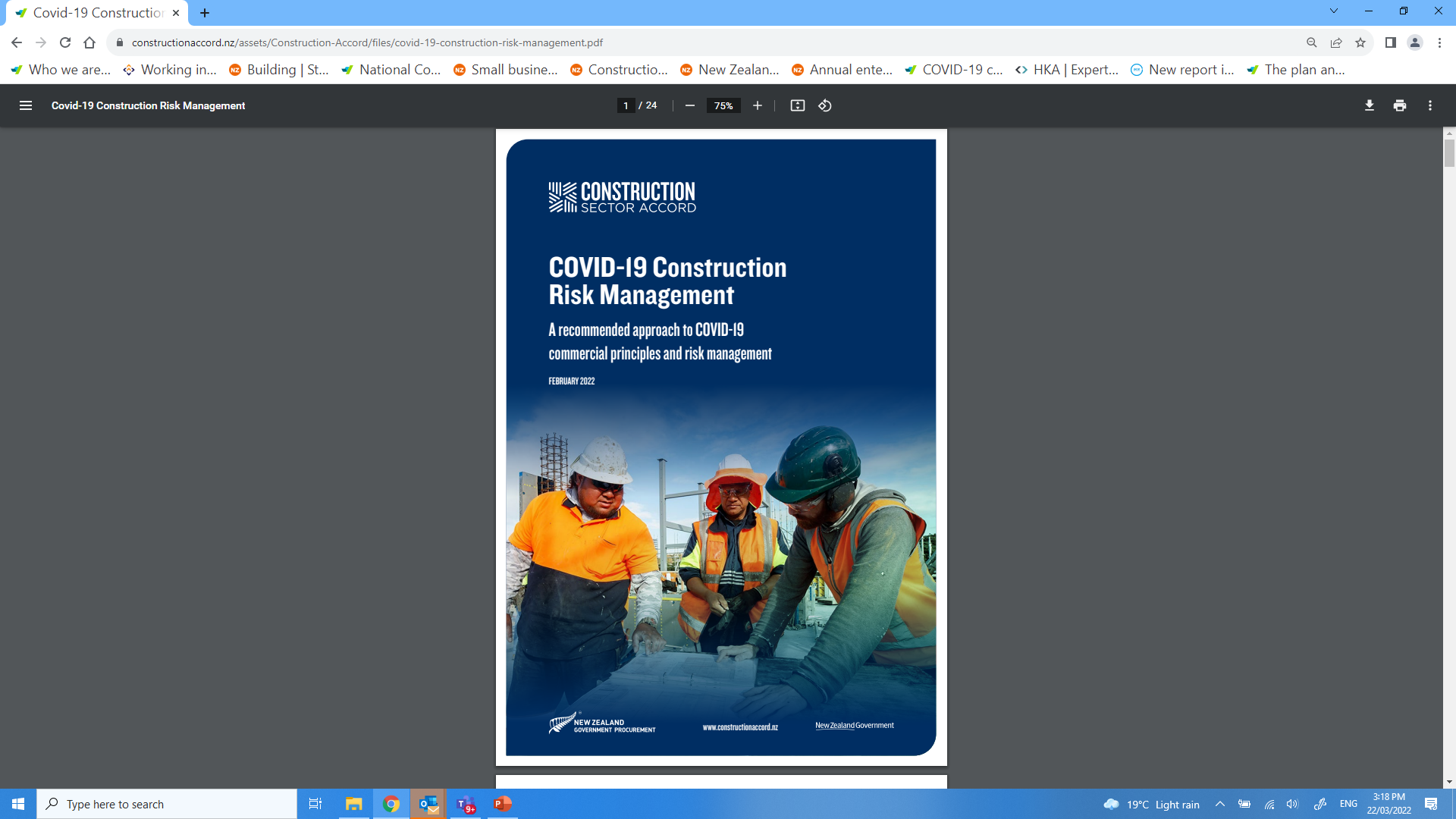 COVID-19 Risk Management
Set of tools and principles to follow in managing COVID-19 related risks  

Focused on contractual arrangements between public sector agencies and contractors 

Principles may be adopted by private sector and other contracting parties
COVID-19 Risk Management
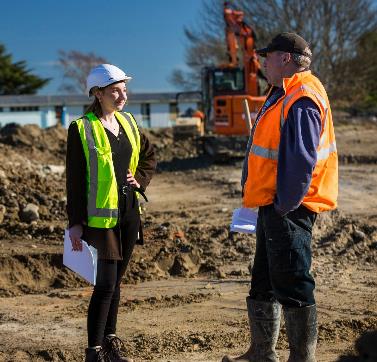 Principles of good risk management
Who is best placed to manage COVID-19 risk?
A focus on early engagement and collaboration
Roles of the project team in managing COVID-19 risk 
Specific 3910 clauses needing revision  
Example COVID-19 Clause
Who is best placed to manage COVID-19 risk?
neither the contractor or client can predict or control the impact of COVID-19
good practice to allocate risks to the party best able to manage 
recommended that agencies retain the risk of the impacts of COVID-19
for in flight projects recommended that public and private sector adopt principles 

Why?

avoid excessive risk allowances for time and cost at tender stage  
reduce the risk of second order consequences for the project
What is a fair and reasonable position in managing COVID-19 Risk?
Example of Special Condition to address COVID-19 Time and Cost Risk through NZS 3910:2013
9.6		Covid Variation 
9.6.1 	If during the Contract a Covid Impact occurs, then, the Covid Impact shall be 	treated as a Variation, subject to this 9.6. 
9.6.2 	This 9.6 represents the Contractor’s sole remedy in respect of Covid and 	any Covid Impact. The Contractor shall have no right to 	make any claim 	(whether for time, Cost, Variation or otherwise) in respect of Covid and any 	Covid Impact under any other provision of the Contract or at law.
Example of Special Condition to address COVID-19 Time and Cost Risk through NZS 3910:2013
9.6.3		If a Covid Impact occurs, then the Contractor shall: 
		(a)	Keep the Principal informed at all times (and on request) of the likely effect of the 		Covid Impact and the value of the Covid Variation; 
		(b) 	Work collaboratively with (and meet and consult with) the Principal and the 		Engineer to: 
				(i)	Explore proposals for avoiding or reducing (including by innovation) the Covid 				Impact’s effect on the Contract Works, the Contract Price or the programme; 			(ii) 	Minimise the Covid Impact’s effect on Subcontractors and the Contractor’s 				supply chain; and 
	(c)		To the extent possible, obtain the approval of the Engineer prior to incurring or 		committing to any Cost due to a Covid Impact.
Example of Special Condition to address COVID-19 Time and Cost Risk through NZS 3910:2013
9.6.4		Subject to 5.21.3 (if applicable), the value of a Covid Variation shall as far as 	possible be valued by agreement between the Contractor and the Engineer. 	Failing agreement, the value shall be determined by the Engineer in accordance 	with 9.3.
9.6	Covid Variation 
9.6.1 	If during the Contract a Covid Impact occurs, then, the Covid Impact shall be treated as a Variation, subject to this 9.6. 
9.6.2 	This 9.6 represents the Contractor’s sole remedy in respect of Covid and any Covid Impact. The Contractor shall have no right to make any claim (whether for time, Cost, Variation or otherwise) in respect of Covid and any Covid Impact under any other provision of the Contract or at law. 
9.6.3 	If a Covid Impact occurs, then the Contractor shall: 
	(a)	Keep the Principal informed at all times (and on request) of the likely effect of the 	Covid Impact and the value of the Covid Variation; 
	(b) 	Work collaboratively with (and meet and consult with) the Principal and the 	Engineer to: 
		(i)	Explore proposals for avoiding or reducing (including by innovation) the Covid 			Impact’s effect on the Contract Works, the Contract Price or the programme; and 
		(ii) 	Minimise the Covid Impact’s effect on Subcontractors and the Contractor’s supply 		chain; and 
	(c)	To the extent possible, obtain the approval of the Engineer prior to incurring or 	committing to any Cost due to a Covid Impact. 
9.6.4 	Subject to 5.21.3 (if applicable), the value of a Covid Variation shall as far as possible be valued by agreement between the Contractor and the Engineer. Failing agreement, the value shall be determined by the Engineer in accordance with 9.3.
Example of Special Condition to Address COVID-19 Time and Cost Risk through NZS 3910:2013
Be part of the Accord and keep  up-to-date on progress at
www.constructionaccord.nz
Covid, Delta and Omicron – Contractors View
State of Contracts – Mixed Bag
Pre Covid-Contracts still being worked on.
Post March 20 - Contracts that refer to :
various levels of Lockdown.
 traffic lights
 Govt restrictions.
Government have a more project friendly position
Commercial contracts – more focussed on the $$ and who wears the costs.
Generally clear who bears the risk.
Still plenty of variances and always worth tagging at tender stage.
Variable relief:
Time & Costs – full or partial
Some give escalation relief
Onsite costs only
Time only
No relief
What to do if you’ve been impacted?
Check your Contract.
Determine how and what has been impacted.
Check your contract.
What relief is available?
Collate your records – staff/worker numbers, materials impacted, programme up to date?
Don’t be a postbox on Costs or supply chain costs
Get a notice out as soon as possible – either early warning or notice of delay.
Types of entitlement
Costs incurred but no impact on critical path
Check your contract
A Variation may still have occurred (deemed Variation)
What notices and information do you need to comply with.
Calculate the costs incurred in line with the Contract.
Due your due diligence on supply chain costs
Programme and Cost impact.
Check your contract.
What notices and information do you need to comply with.
Has critical path been affected.
Is your programme up to date.
Demonstrate impact 
Track impacted activities
Track trade specific site numbers – before and after the events
Put your notices in
Calculate costs incurred in line with Contract.
Do your due diligence on supply chain data
Subcontractors and Covid
Some Clients, EtCs, Client QS – don’t seem to think that Subs have an entitlement,
Head Contract:
Does it exclude Subcontractors costs?
If not, then claim in accordance with the Contract
Subcontract:
Check what you have contracted the supply chain to:
May be conflicted to the Head contract position
Carry out due diligence on supply chain claims before presenting.
Current view of entitlement
Go to the top of the tree for dialogue.
Current EtC/ EtC reps view of entitlement
Still mixed – client’s interest or projects interest.
Strange view on definition of costs
‘standard variation’ – no problem
‘Covid Variation’ – Costs are not the same
Tending to negotiate on behalf of client rather than applying the Contract
Consultant QS
Generally, best not to engage with them on Covid
Direct engagement with Clients
Direct engagement may be best option.
Haven't heard of a Covid claim going beyond the Contract yet.
What's Next?
Material ordering earlier and earlier.
Clients paying for offsite as soon as its available & paying deposits.
Off-site storage facilities
Covid/Omicron impacts will be here for a while.
Potential ways of dealing with it:
Contractor takes a view in programme and costs – similar to wet weather?
Govt takes less of an interest, and it becomes an industry issue?
Questions?
Next Presenter
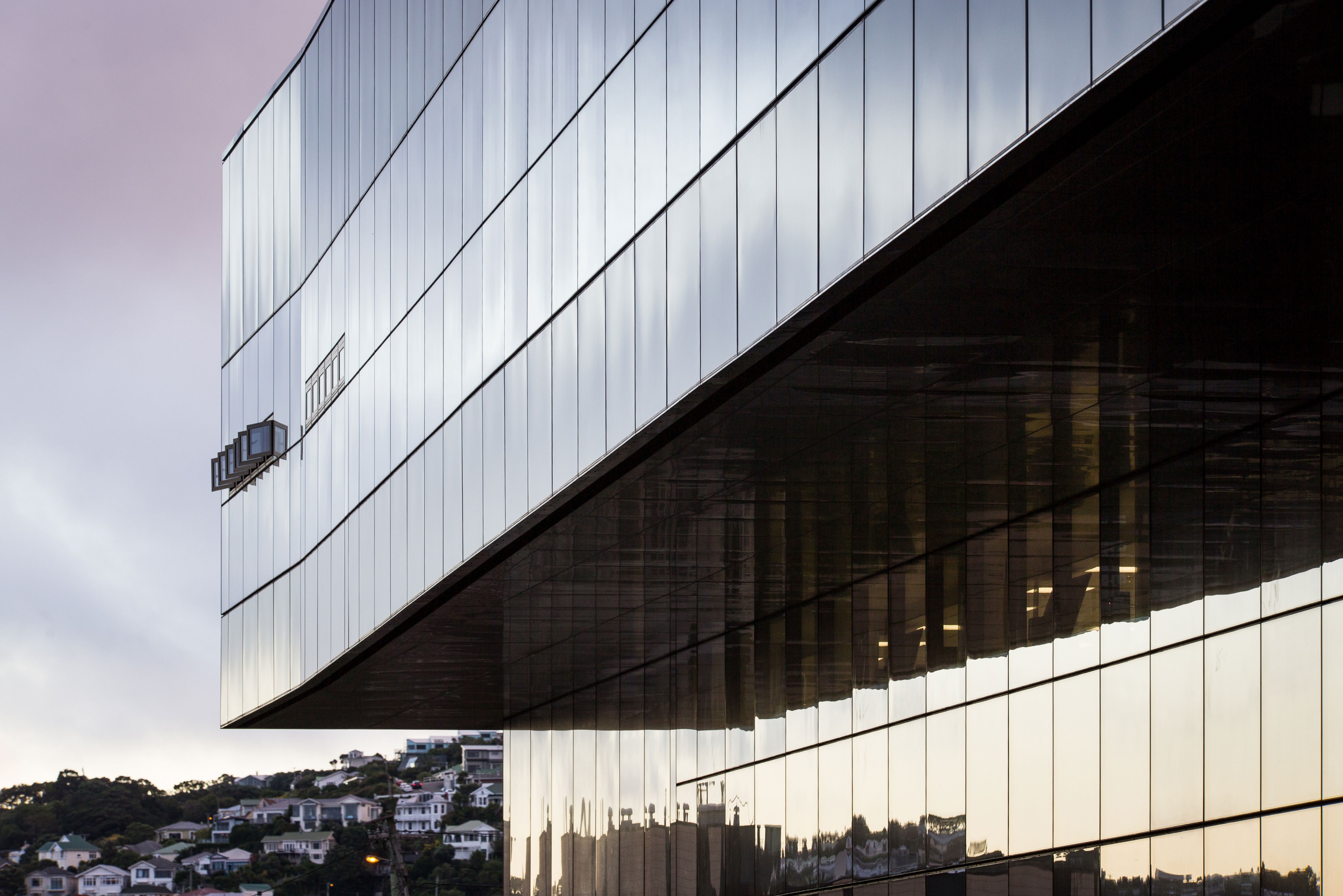 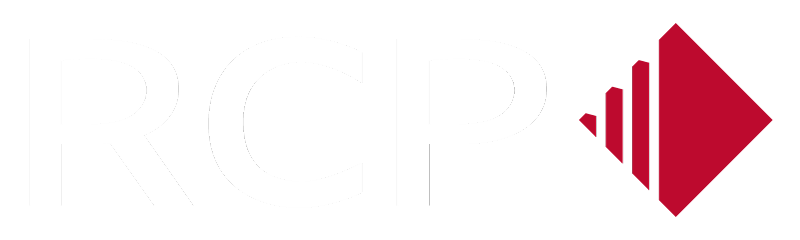 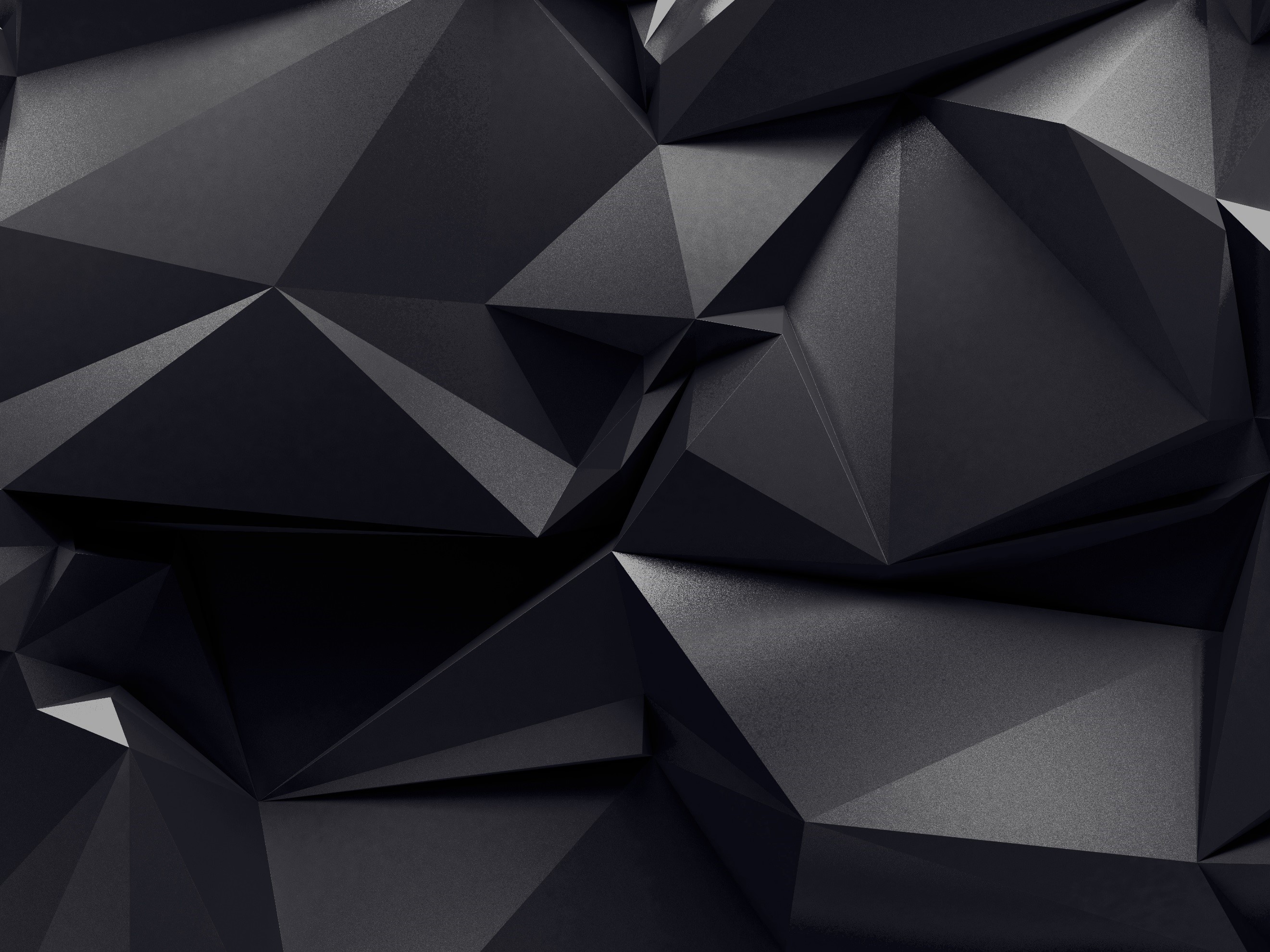 Extensions of Time in the Omicron Environment

Engineer’s Perspective
Graham Stanage
06 April 2022
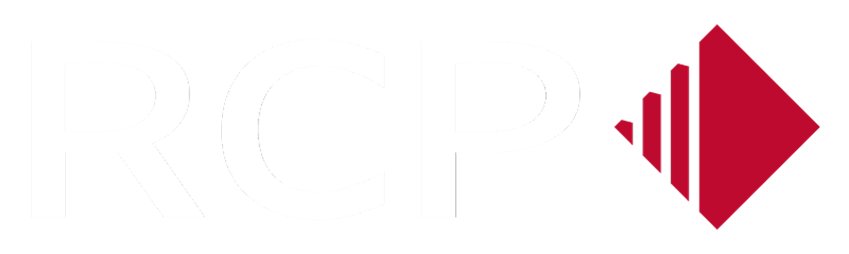 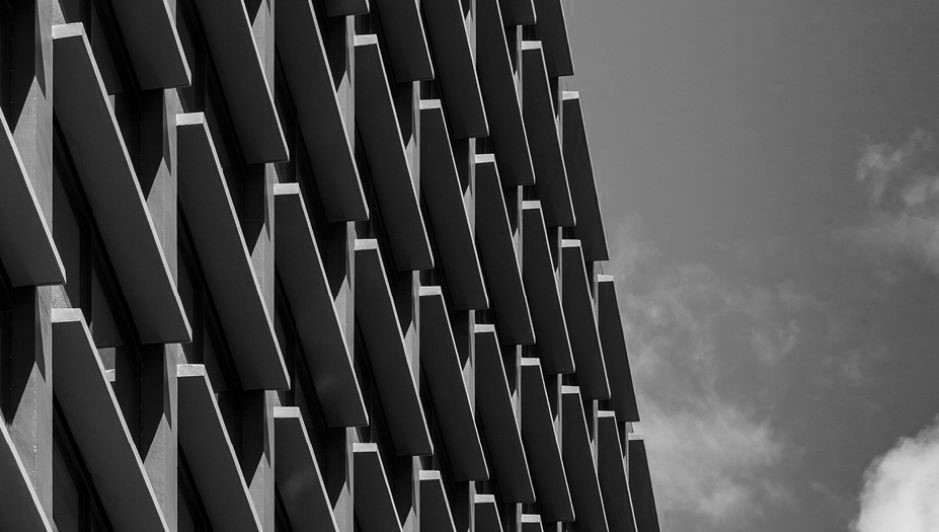 Know your Contract – in particular its “Special Conditions”
Understand what is giving grounds for the claim
A change has occurred that has influenced the Contractor’s ability to deliver
Effect on time 
Effect on cost
Evidence of the effects can be presented
Inform the Engineer & Principal (NoD)
Prepare claims thoroughly
KEY PRINCIPLES
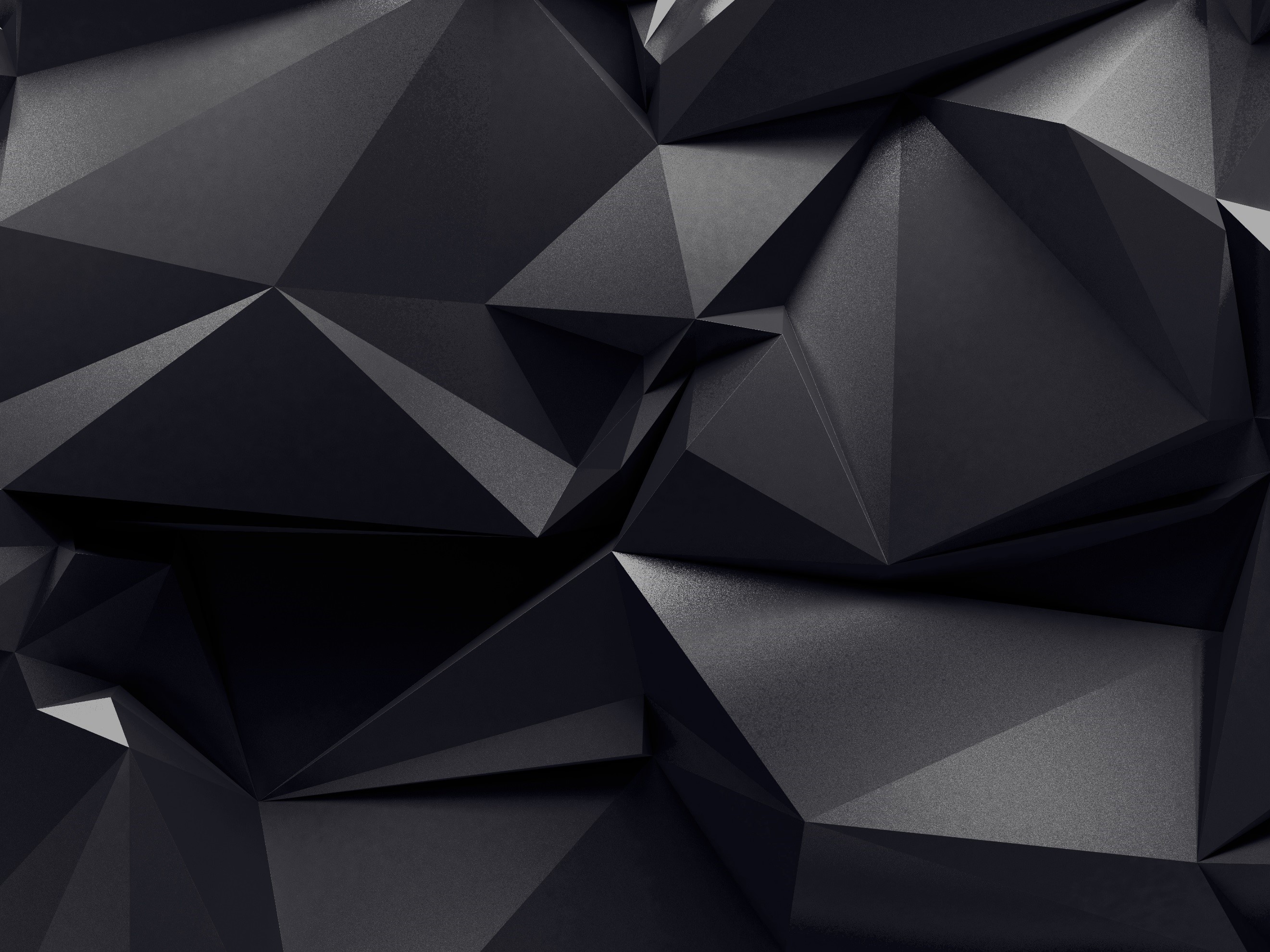 PRESENT – 

OMICRON  ENVIRONMENT
Delay & Disruption
	through - 

Resource availability
Labour
Materials 
Plant 

Inefficiency
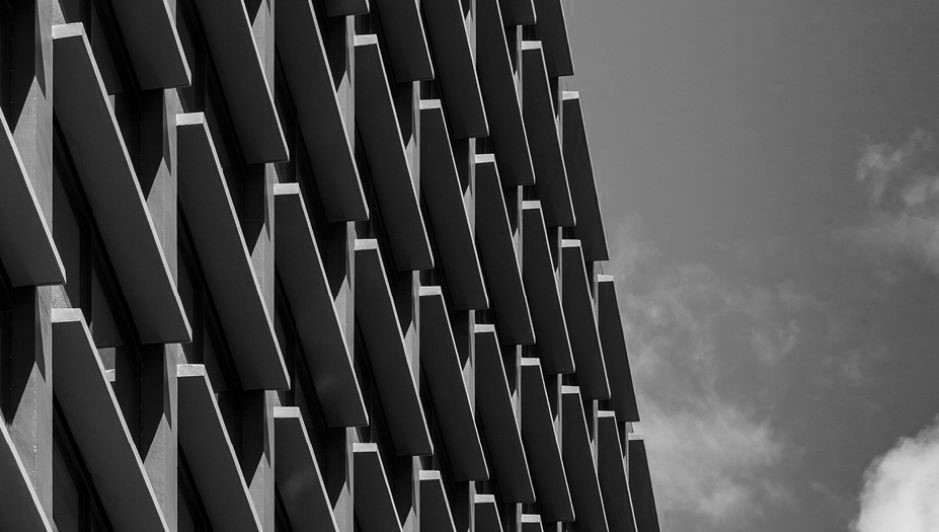 Notice should be given as early as possible.

There must be a measurable delay – it needs a base date as to when things should have happened.

Must have sufficient detail to allow the Engineer to understand and identify the cause of the delay.

The NoD should say what provisions under the contract it is notified.

The NoD should say which activities / trades are delayed or consequentially affected.

The NoD should say what mitigations (if any) have been taken are recommended or possible.
NOTIFICATION OF DELAY (NoD)
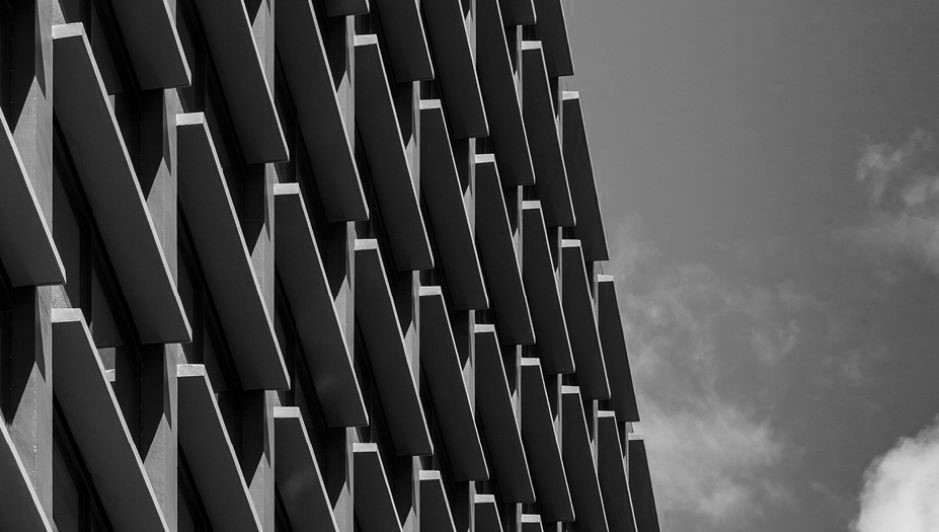 BEFORE AN EOT CLAIM IS ISSUED
Understand your contract – both the Principal’s and Contractor’s obligations.
In particular, be familiar with Covid event provisions
Understand the allocation of risk under the contract.
Understand the EOT claim process under the Contract and whether these have been followed.
Understand the programme, its critical path activities, logic dependencies, sequencing of works through to Practical Completion.
Understand the status of the programme being used to justify the claim.
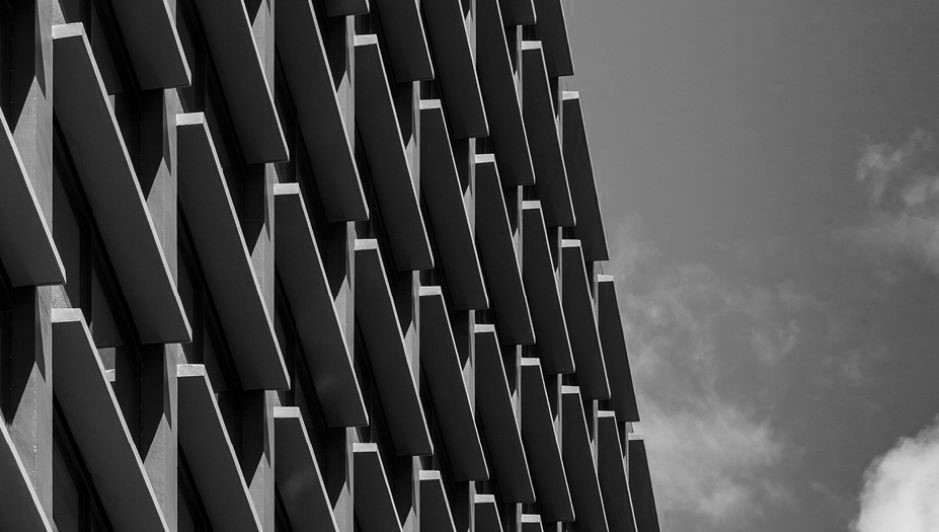 BEFORE DECIDING TO MAKE AN EOT CLAIM
Was the effect of the delay mitigated? – advise what measures were taken.

Check if there were any concurrent delays for which the Contractor may be responsible that may have contributed to the delay in completion.

Understand the impact of the delay on Sub-Contractors and suppliers - provide backup documentation to support the full claim.

EOT Essential elements/ Check Lists - review
PROGRAMME FUNDAMENTALS – to allow for accurate assessment
The programme must be in sufficient detail that progress can be measured.
The programme should demonstrate a clear critical path.
The programme must be regularly updated and reflect current progress.
The programme should highlight constraints between activities.
The programme should have measurable outcomes/ milestones.
KEY ACTIONS / PROCESS FOR  ENGINEER
On receipt of EOT:
Check if notice of delay was given.
Check what critical activities were claimed to be delayed.
Check what subsequent activities would be affected and whether they were delayed to the same extent.
Check if there was any float in the programme or ability to re-sequence the works.
Undertake detailed review of records and documentation to support the claim.
On receipt of EOT:

Jointly examine opportunities to mitigate the delay.
Consider if acceleration is an alternative to an EOT.
Engineer to independently assess the claim taking into account statements and other evidence provided by the Contractor.
The Engineer to the Contract should then issue an EOT adjusting the Due Date for Completion of the Works
The Principal and Contractor have the right to dispute the Engineer’s assessment of the claim.
KEY ACTIONS FOR ENGINEER TO CONTRACT
KEY CONSIDERATIONS FOR ENGINEER
Has actual delay to the Due Date for Completion occurred?
Can delay be demonstrated against the most recent programme?
Concurrency of delay…
Time
Costs associated with delay
Direct costs
Indirect Costs
Sub-contractor costs
Off-site Overheads and Profit
KEY CONSIDERATIONS FOR ENGINEER
Inefficiency – how to measure
Absenteeism
Staff
Labour/ Subcontractors 
Material Shortages
Measured mile 
Cash flow comparison
Ongoing delay
Records
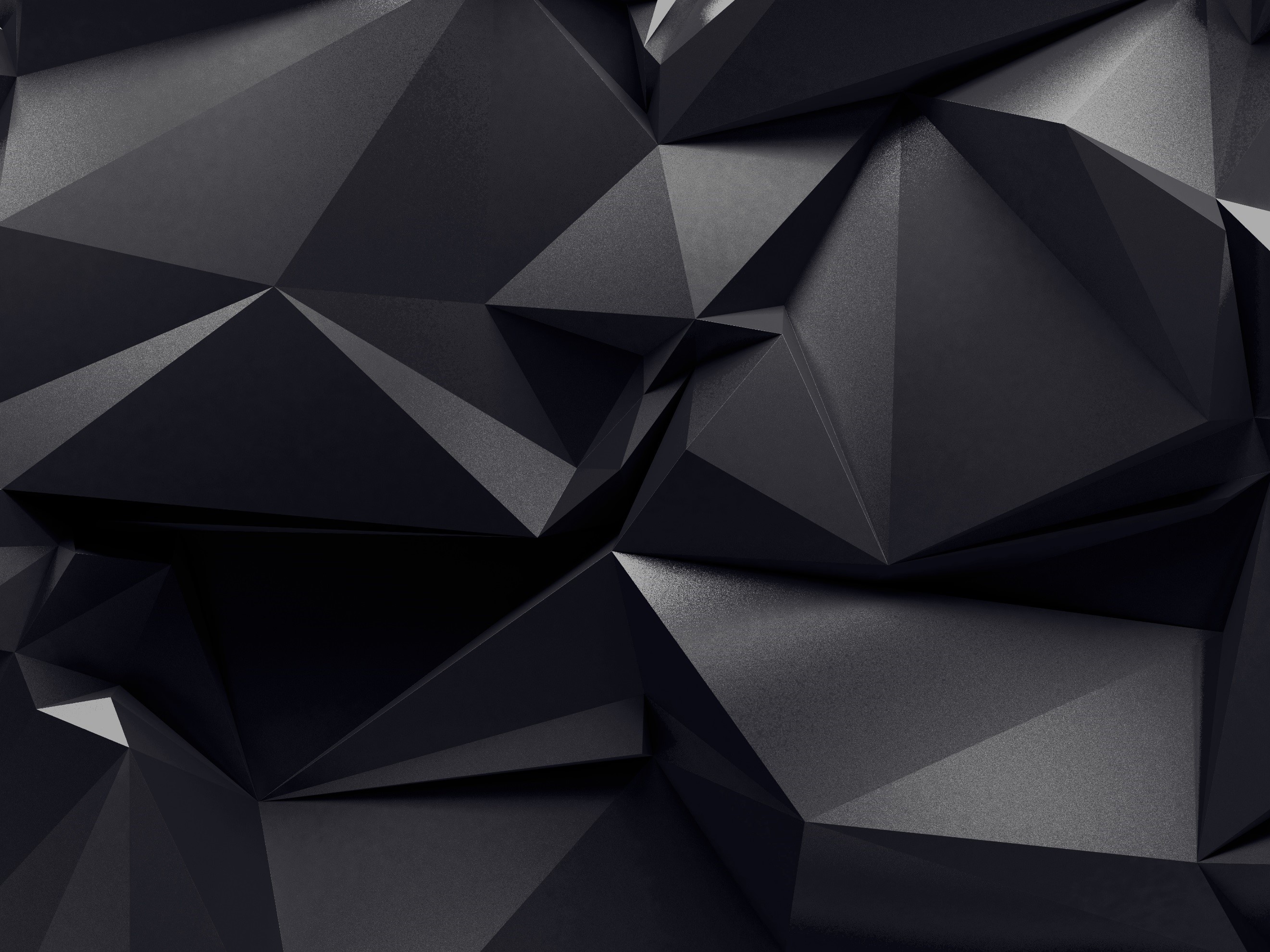 Graham Stanage
Director 

gstanage@rcp.co.nz

021 782 643
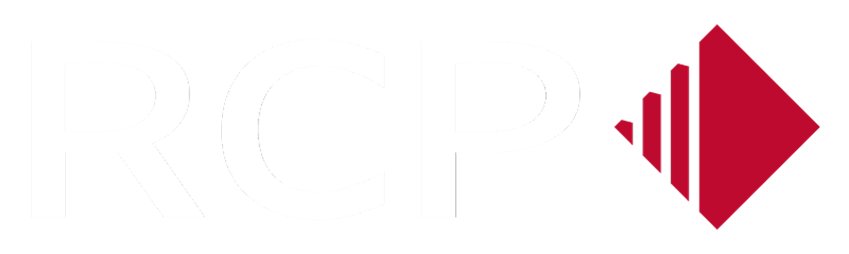